Frustratingly Simple Pretraining Alternatives
to Masked Language Modeling（EMNLP2021）
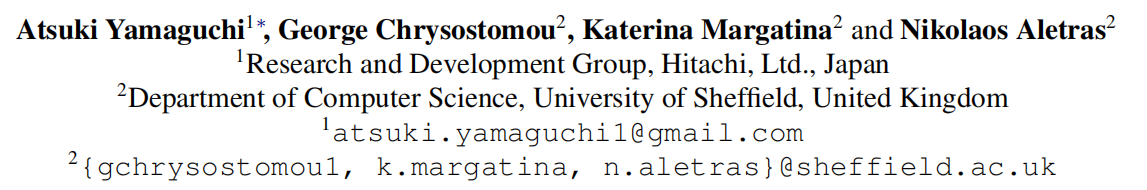 2021.09.28
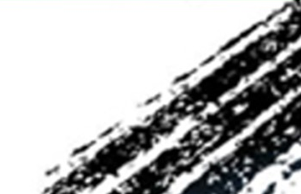 Reported by Xiaoke Li
Mask language model
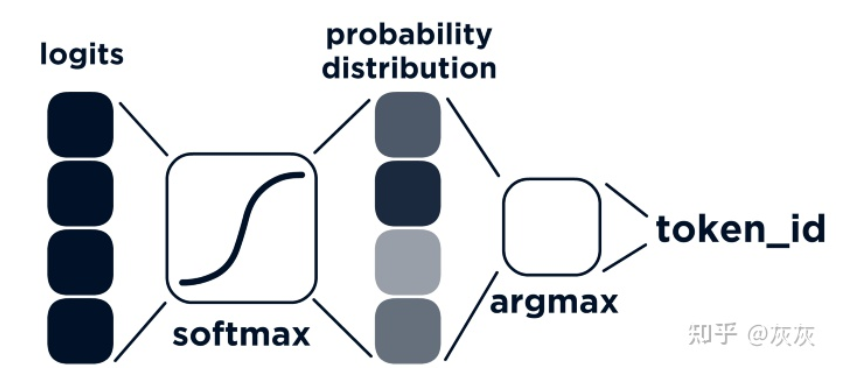 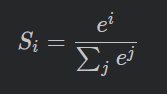 Introduction
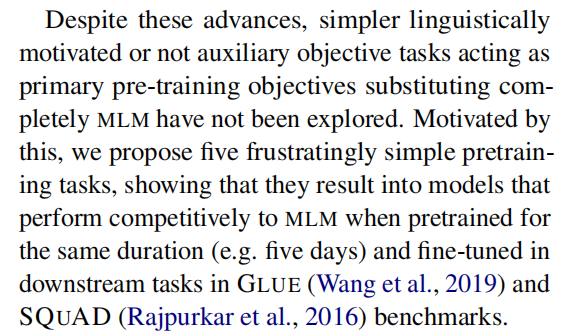 Contribution
(1) To the best of our knowledge,this study is the first to investigate whether linguistically and non-linguistically intuitive tasks can effectively be used for pretraining.

(2) We empirically demonstrate that our proposed objectives are often computationally cheaper and result in better or comparable performance to MLM across different sized models.
Method
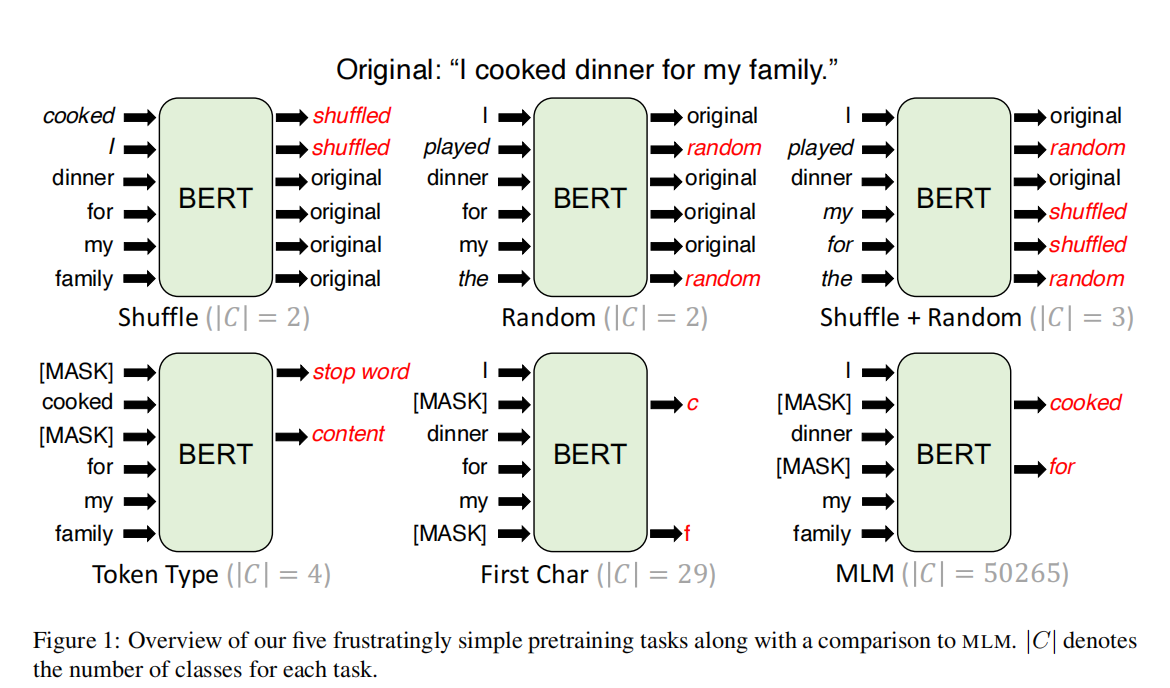 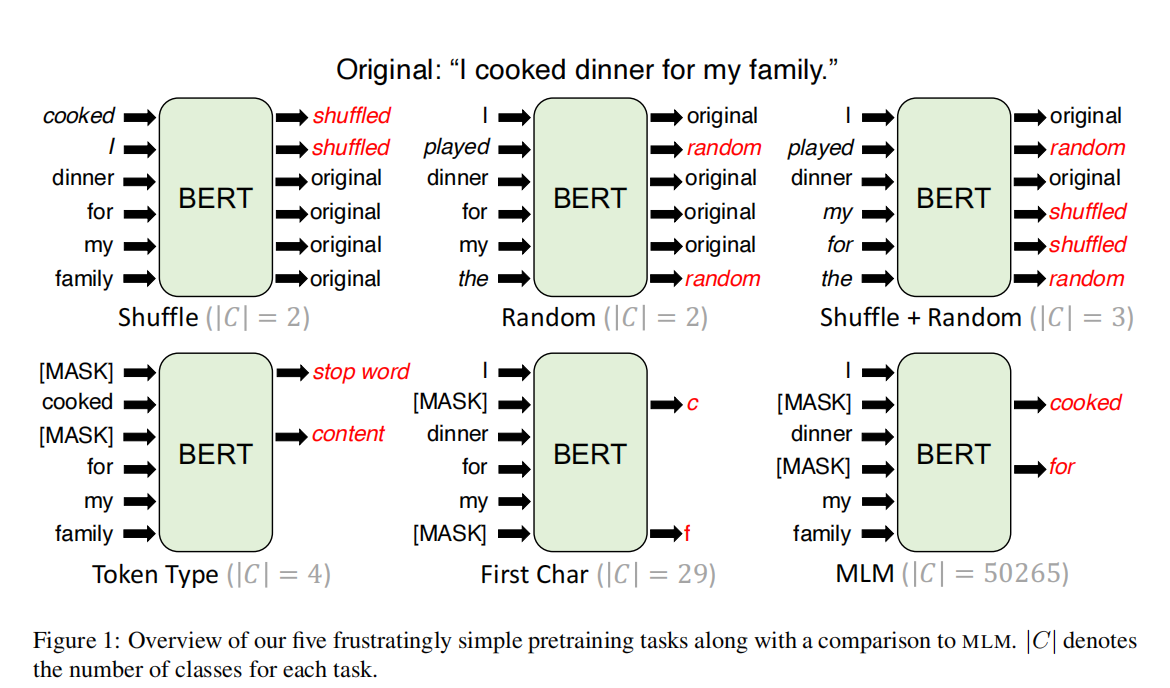 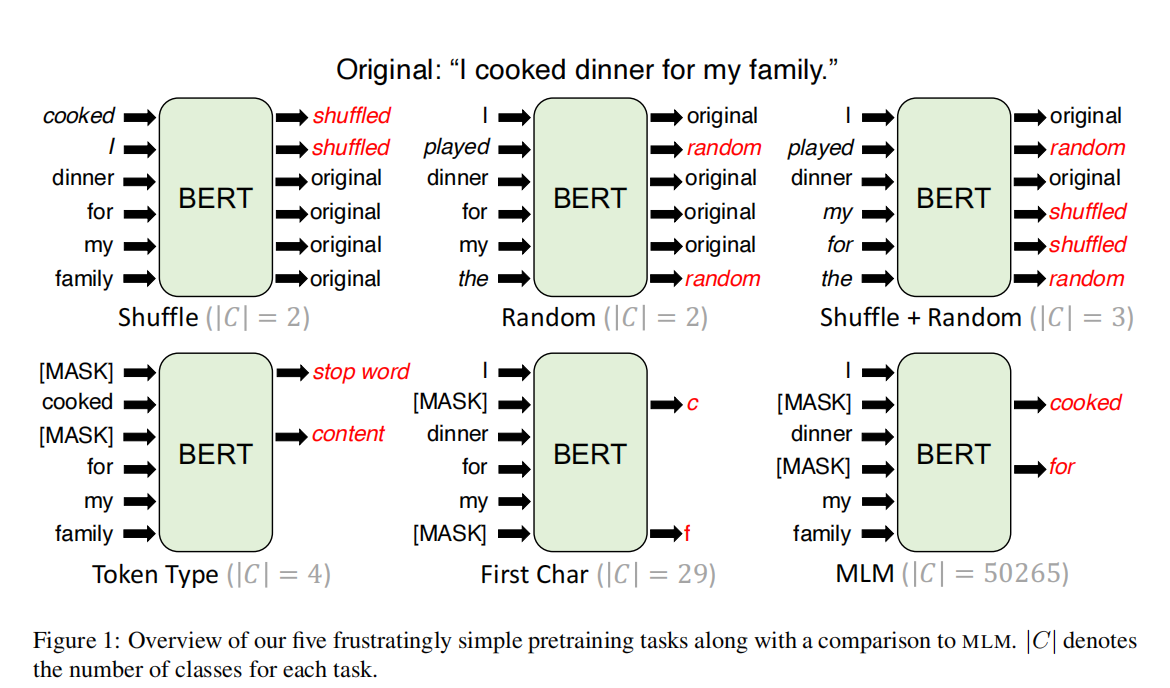 Method
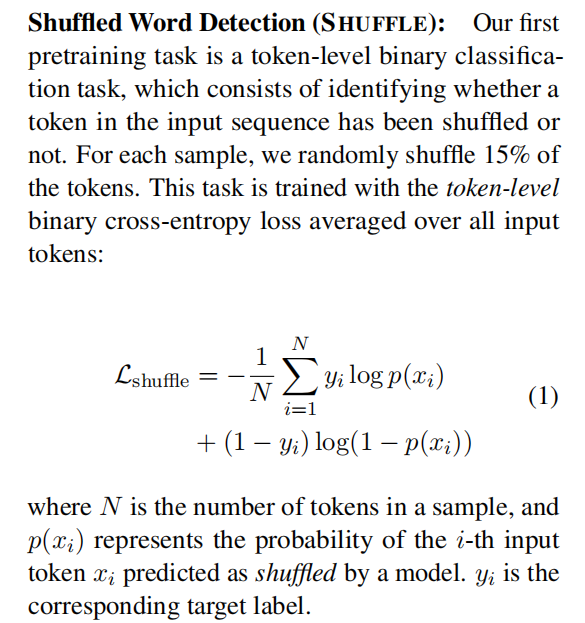 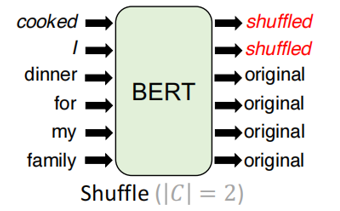 Method
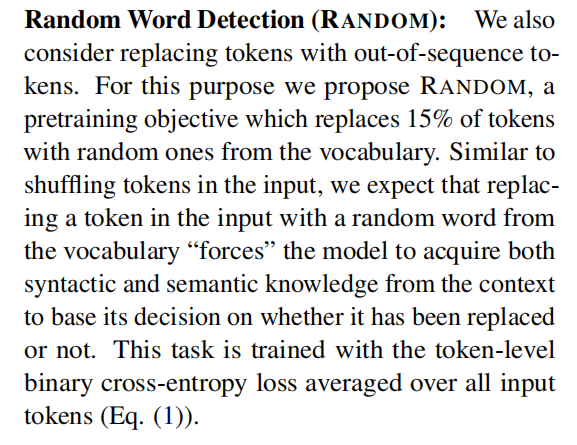 Method
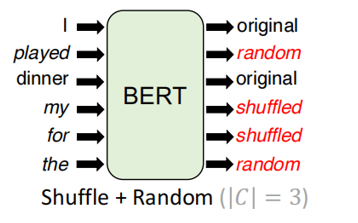 Method
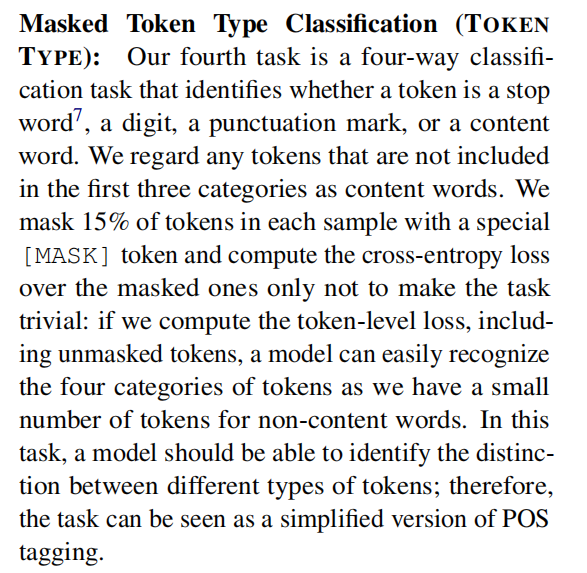 Method
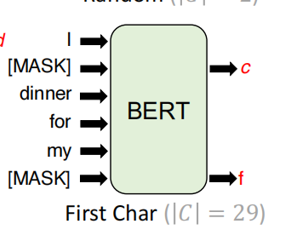 Method
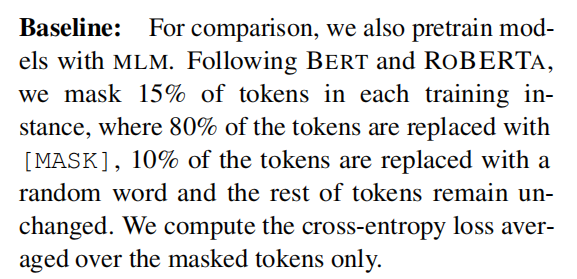 Experiments
Experiments
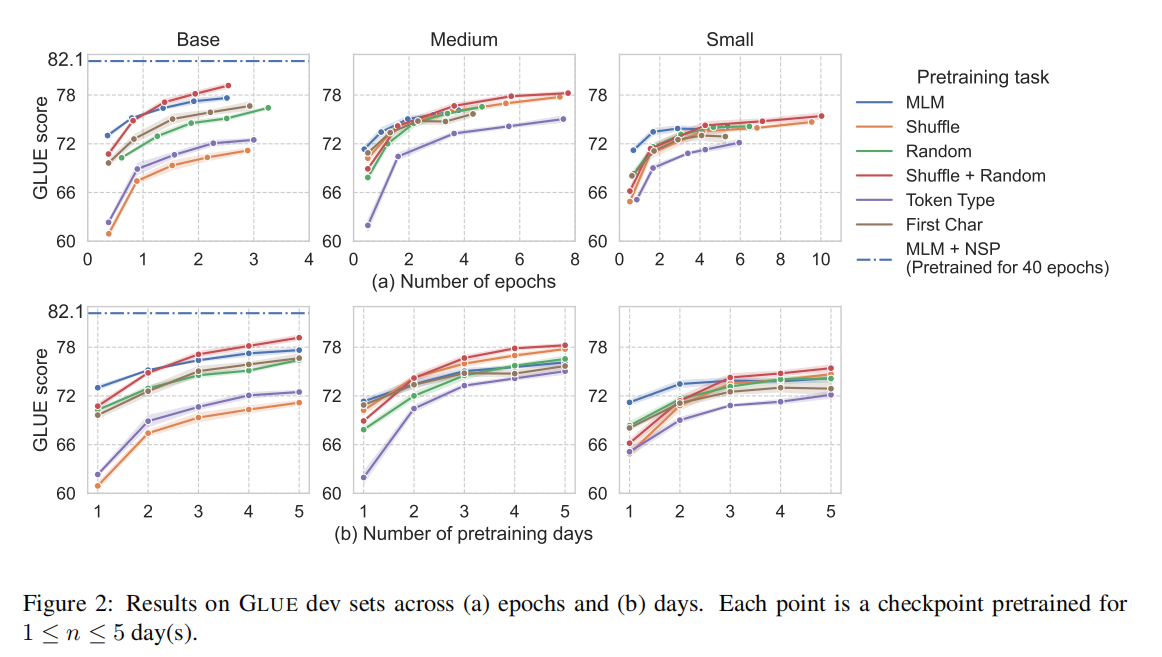 Experiment
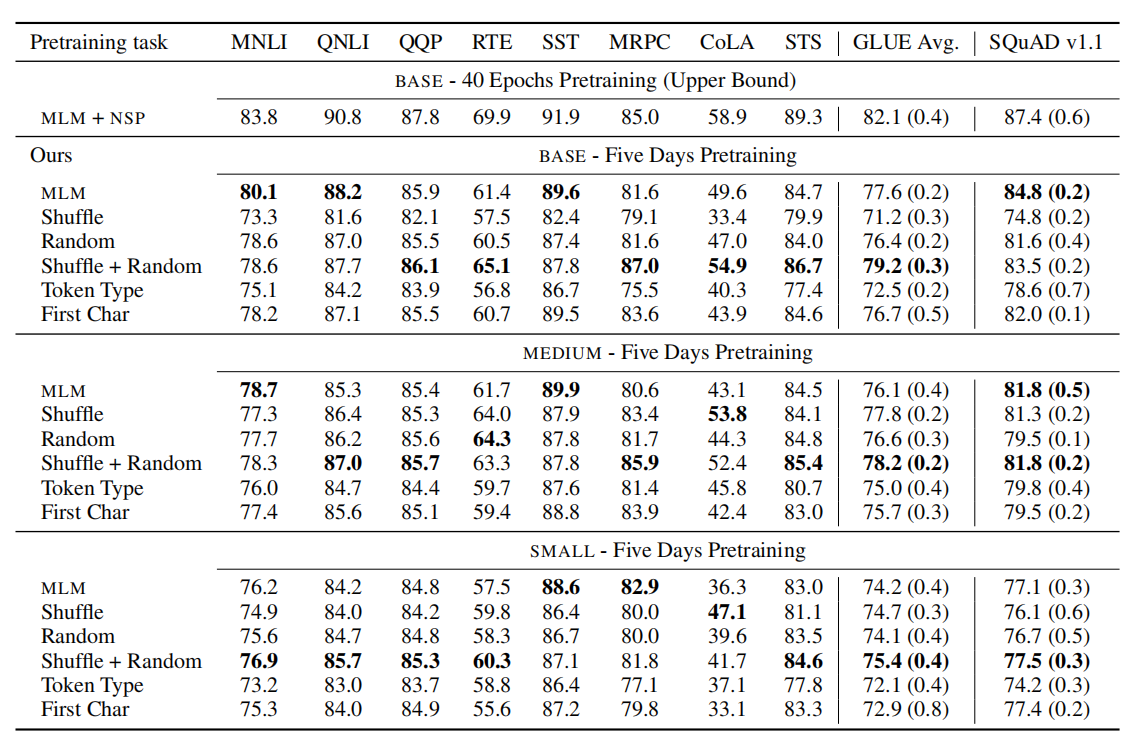 Thanks